Macromolecules
Macromolecules
Large organic molecules.
Also called POLYMERS.
Made up of smaller “building blocks” called MONOMERS.
The 4 Macromolecules we need to know:
1.  Carbohydrates
	2.  Lipids
	3.  Proteins
	4.  Nucleic acids (DNA and RNA)
Organic Compounds
Compounds that contain CARBON are called organic.
Macromolecules are large organic molecules.
Think Pair Share- What are some things you can think of that might be carbohydrates?
Examples:
starch (bread, potatoes)
		glycogen (beef muscle)
			cellulose (lettuce, corn)
Carbohydrates
Small sugar molecules making up large sugar molecules. Purpose is to give energy and structural support.
Examples:
		A. monosaccharide (small)
		B. disaccharide
		C. polysaccharide (large)
glucose
Carbohydrates
Monosaccharide:  one sugar unit
  (Glucose is a monomer)
Examples:	glucose (C6H12O6)
glucose
glucose
Carbohydrates
Disaccharide: two sugar unit
Examples: 
Sucrose (glucose+fructose)
glucose
glucose
glucose
glucose
cellulose
glucose
glucose
glucose
glucose
Carbohydrates
Polysaccharide: many sugar units
Think Pair Share- What are some real life examples of lipids or fats?
Lipids
“stores the most energy”
Examples:	1.  Fats
		2.  Phospholipids
		3.  Oils
		4.  Waxes
		5.  Steroid hormones
		6.  Triglycerides
Lipids
There are two kinds of fatty acids you may see these on food labels- LONG CHAINS OF CARBONS AND HYDROGENS
	1.	Saturated fatty acids:  no double 		bonds (bad)  Examples, bacon, butter.
			
	2.	Unsaturated fatty acids:  double 		bonds (good) Examples, vegetable oil, 		olive oil
O

C-CH2-CH2-CH2-CH2-CH2-CH2-CH2-CH2-CH2-CH3
=
saturated
O

C-CH2-CH2-CH2-CH
=
unsaturated
=CH-CH2-CH2-CH2-CH2-CH3
Fatty Acids
14
Phospholipids
Make up the cell membrane.  
They are made of a hydrophobic tails and a hydrophilic heads.  
They can line up and form the lipid bilayer of the cell membrane.  
There are proteins and other molecules imbedded in this membrane.
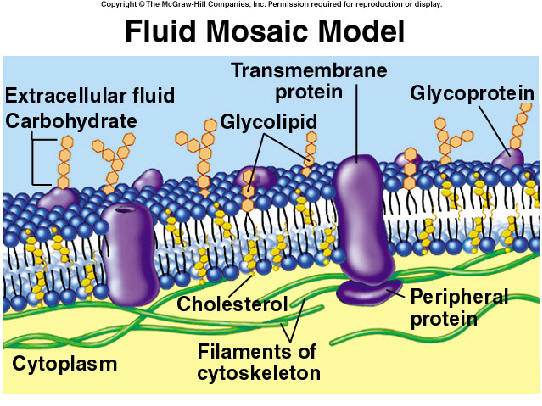 Hydrophobic- HATES water
Hydrophilic- LOVES water
Why are lipids considered to be mostly hydrophobic?
Other Lipids
There are other lipids that don’t fit into the 1st 3 groups.  Examples:  
	Wax
 	Pigments (chlorophyll)  
	Sterols (Steroids)
	Cholesterols
Six functions of lipids:
1.	Long term energy storage
	2.	Protection against heat loss (insulation)
	3.	Protection against physical shock
	4.	Protection against water loss
	5.	Chemical messengers (hormones)
	6.	Major component of membranes 		(phospholipids)
Think Pair Share- What are some real life examples of Proteins?
Proteins
Made up of Amino acids (20 different kinds) which are bonded together by peptide bonds (polypeptides). They are the building blocks.
Proteins
Four levels of protein structure:
	A.	Primary Structure
	B.	Secondary Structure 
	C.	Tertiary Structure 
	D.	Quaternary Structure
Amino Acids (aa)
aa1
aa2
aa3
aa4
aa5
aa6
Peptide Bonds
Primary Structure
Amino acids bonded together by peptide bonds (straight chains)
24
Alpha Helix
Beta Pleated Sheet
Hydrogen Bonds
Secondary Structure
3-dimensional folding arrangement of a primary structure into coils and pleats held together by hydrogen bonds.
25
Tertiary Structure
Alpha Helix
Beta Pleated Sheet
Secondary structures bent and folded into a more complex 3-D arrangement of joined polypeptides
Bonds:  H-bonds, ionic, disulfide bridges (S-S)
Call a “subunit”.
26
subunits
Quaternary Structure
Composed of 2 or more “subunits”
Globular in shape
Form in Aqueous environments
Example: enzymes (hemoglobin)
27
Nucleic Acids
Nucleic acids
Two types:

	a. Deoxyribonucleic acid (DNA-		   double helix) Stores Hereditary 	information
	b. Ribonucleic acid (RNA-single strand)


Nucleic acids are composed of long chains of nucleotides.
Phosphate
    Group
O
O=P-O
     O
5
CH2
O
N
Nitrogenous base
    (A, G, C, or T)
C1
C4
Sugar
(deoxyribose)
C3
C2
Nucleotide
30
5
O
3
3
O
P
P
5
5
C
O
G
1
3
2
4
4
2
1
3
5
O
P
P
T
A
3
5
O
O
5
P
P
3
DNA - double helix
31
Take out a ½ sheet of paper and make a line down the middle.  On one side write down things you get about macromolecules, on the other side write down things you are still confused about.